5.5		                                              Area
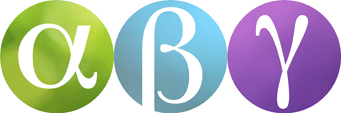 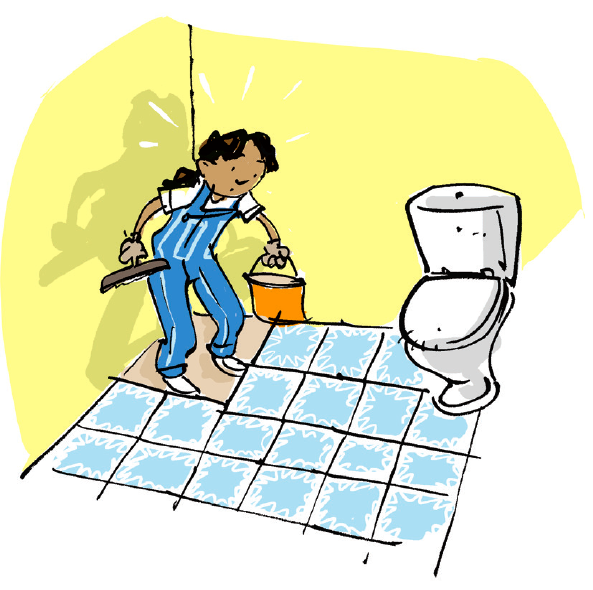 Om man ska lägga klinkers på golvet i ett badrum, måste man först ta reda på hur stort golvet är.
Man måste då räkna ut golvets area.
Bilden visar en kvadrat med sidan 1 cm.
Kvadratens area är 
en kvadratcentimeter.
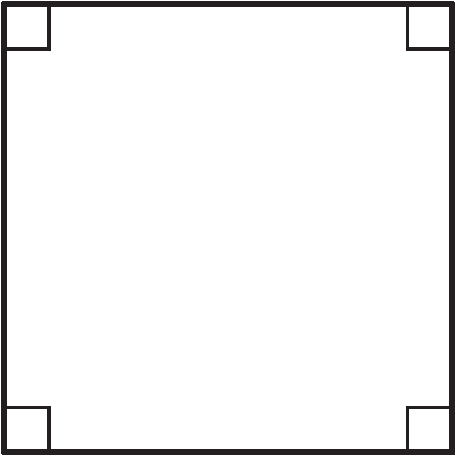 1 cm
1 cm2
Vi skriver 1 cm2.
1 cm
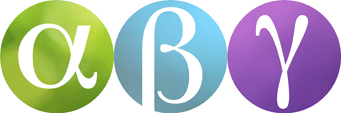 Bilden visar en kvadrat med sidan 1 dm.
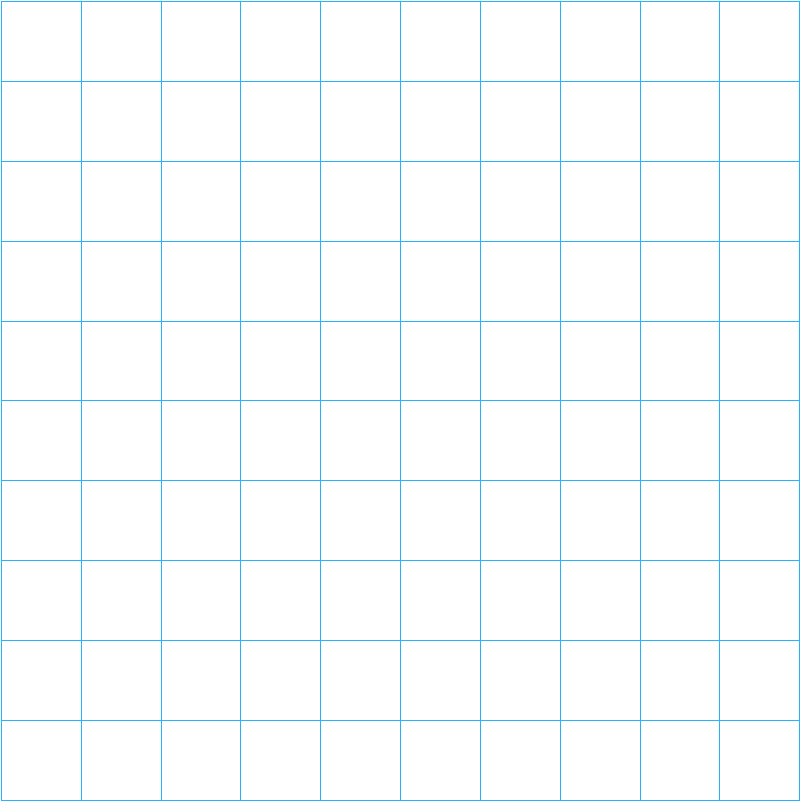 Kvadratens area är 
en kvadratdecimeter.
1 dm2
Vi skriver 1 dm2.
1 dm
1 dm
Den här kvadraten har arean 1 cm2.
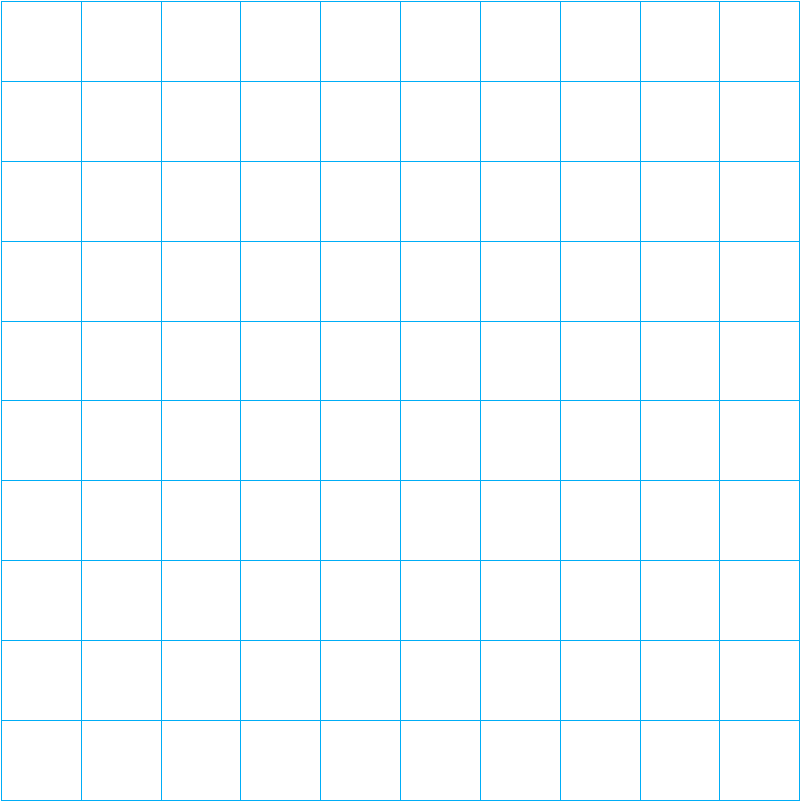 Det får plats 100 sådana kvadrater i den stora kvadraten.
1 dm2 = 100 cm2
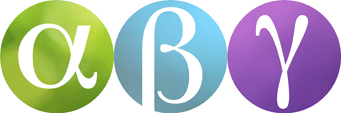 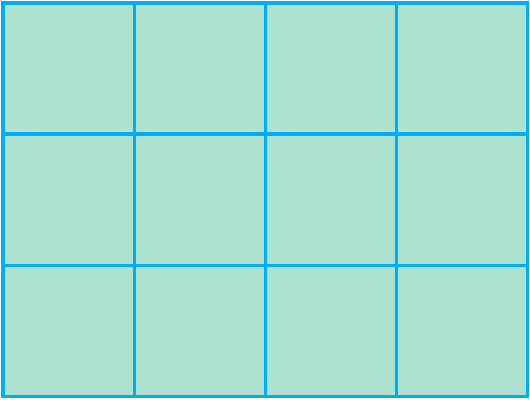 För att täcka den här rektangeln behöver vi 12 kvadrater med arean 1 cm2.
Rektangelns area är 12 cm2.
Vi kan också multiplicera rektangelns längd med dess bredd för att få 
reda på arean.
3 cm
4 cm
Arean =
4 · 3 cm2
= 12 cm2
Arean = längden · bredden
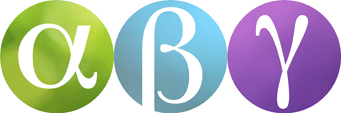 Exempel
Hur stor är arean om alla rutor har sidan 1 cm?
a)
b)
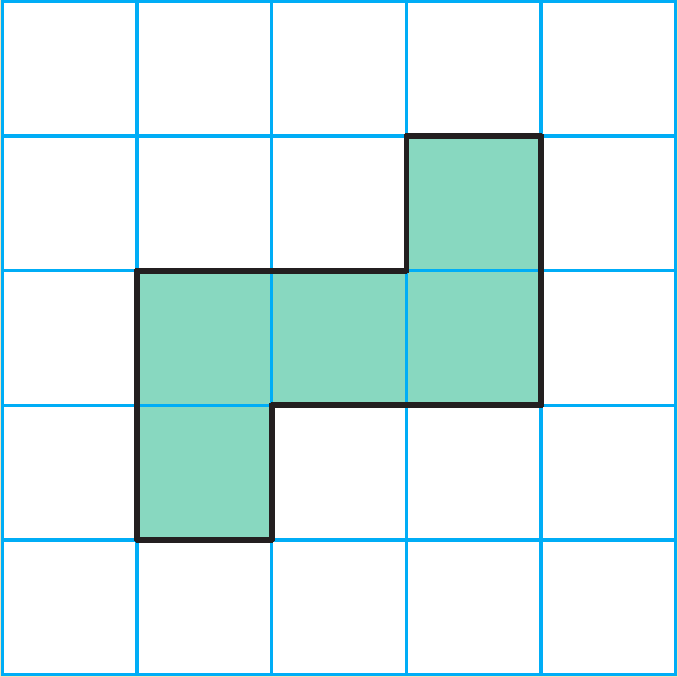 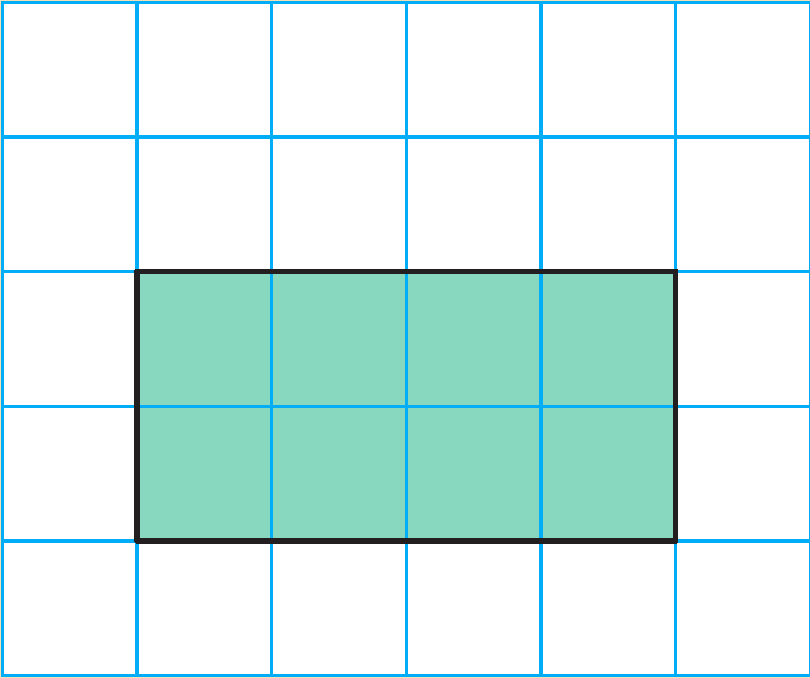 Figuren består av 5 rutor med arean 1 cm2. Hela arean är då 5 cm2.
5 cm2
a)  Arean =
4 cm
b)  Längd:
Du kan också räkna rutor. Det är 
8 stycken. Hela arean är då 8 cm2.
Bredd:
2 cm
4 · 2 cm2 =
8 cm2
Arean =